Программа наставничества
«Ступень к профессионализму»
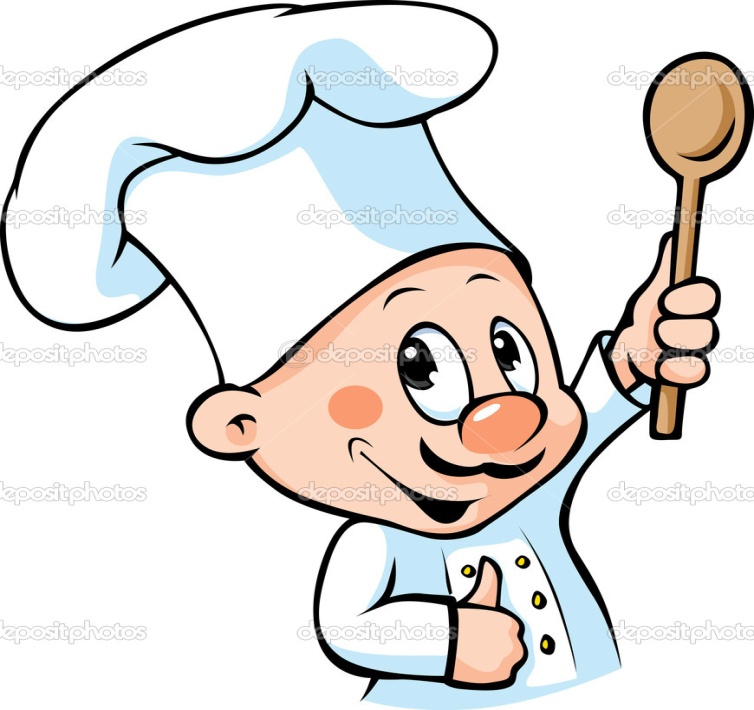 Цели программы: 

- знакомство с одним из новых видов профессиональной деятельности;
- развитие творческих способностей в направлении приготовлении изделий из теста;
- выявление профессионально одаренных студентов для подготовки к Чемпионатам профессионального мастерства.
План программы
Итоги  программы